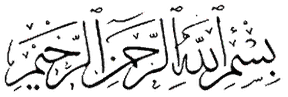 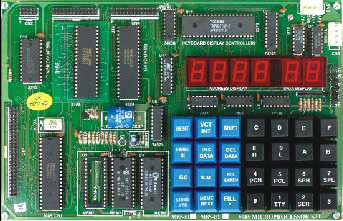 BAB IIUnit Mikroprosesor
Oleh: Ilmawan Mustaqim, S.Pd.T, M.T.
Jurusan Pendidikan Teknik Elektro 
Universitas Negeri Yogyakarta
Arsitektur Mikroprosesor
Gambaran atau features dari sebuah mikroprosesor dapat dipelajari dengan baik melalui pemahaman dan pengkajian Internal Software-Hardware Design, yang disebut juga dengan istilah Architecture.
Internal software design berkaitan dengan bentuk atau rancangan Instruction Set yang digunakan dan dibangun pada saat pengembangan rancangan mikroprosesornya.
Internal Software Design
Ada tiga jenis arsitektur mikroprosesor dilihat dari software design yaitu :
Complex Instruction Set Computer (ClSC).
Reduce Instruction Set Computer (RISC).
Mikroprosesor Superskalar
Complex Instruction Set Computer (ClSQ)
Jenis arsitektur mikroprosesor yang menggunakan banyak jenis dan ragam instruksi.
Mikroprosesor jenis ini memiliki kemampuan eksekusi cepat. 
Contoh mikroprosesornya adalah Intel 8088, 8085, 8086, Zilog Z-80 CPU, NS 32016, MC6800.
Reduce Instruction Set Computer (RISC)
Jenis mikroprosesor dengan arsitektur instruction set yang lebih sederhana.
Arsitektur ini lebih baru dibandingkan dengan arsitektur CISC.
Arsitektur RISC memiliki sedikit instruksi, banyak register. 
Contoh mikroprosesornya adalah AMD 2900, MIPS R2000, SUN SPARC, MC 8800, ATMEL 9051200, 9052313, 9052323, 9052343, 9054434,9058515, dll.
Reduce Instruction Set Computer (RISC)
Ciri-ciri RISC:
Instruksi bersifat tunggal
Ukuran instruksi umumnya 4 byte
Jumlah mode pengalamatan (Addresing mode) lebih sedikit dibawah lima,
Tidak ada mode pengalamatan tidak langsung (Inderect Addresing Model),
Reduce Instruction Set Computer (RISC)
Ciri-ciri RISC:
Instruksi bersifat tunggal
Ukuran instruksi umumnya 4 byte
Jumlah mode pengalamatan (Addresing mode) lebih sedikit dibawah lima,
Tidak ada mode pengalamatan tidak langsung (Inderect Addresing Model),
Reduce Instruction Set Computer (RISC)
Ciri-ciri RISC:
Instruksi bersifat tunggal
Tidak ada operasi yang menggabungkan operasi LOAD/STORE dengan operasi aritmetika
Setiap instruksi dalam satu lokasi memori memiliki lebih dari satu operand.
Tidak mendukung sembarang peralatan
Satu instruksi satu alamat data,
Minimal 32 register interger dapat direferensikan secara eksplisit,
Minimal 16 register floating point direferensikan secara eksplisit.
Mikroprosesor SupersKAlar
mikroprosesor yang menggunakan instruksi-instruksi biasa (aritmetika, Floating PORint, store, branch) tetapi bisa diinisialisasi secara simultan dan dapat dieksekusi secara independen. 
Contoh: IBM RS 6000, Pentium (CISC dengan konsep superscalar) .
Internal Hardware Design
Berkaitan dengan masalah-masalah Jenis, Jumlah, dan Ukuran Register serta komponen lainnya.
Untuk dapat menginstalasikan sebuah mikroprosesor dengan komponen lainnya seperti RAM, ROM, dan I/O sebagai komponen utama dan rangkaian Clock, Reset, Buffer, dan lain-lain sebagai komponen pendukung diperlukan pemahaman sistim bus yang dimiliki oleh setiap mikroprosesor.
Internal Hardware Design
Ada tiga jenis arsitektur mikroprosesor berdasarkan Internal Hardware design:
Arsitektur I/O terisolasi
Arsitektur I/O terpetakan dalam Memori
Arsitektur Harvard
Arsitektur I/O Terisolasi
Mikroprosesor dengan arsitektur I/O terisolasi menggunakan disain pengalamatan atau pemetaan I/O terpisah atau terisolasi dengan pengalamatan atau pemetaan memori.
Pengalamatan I/O menggunakan sebagian dari jumlah saluran alamat (address bus) sedangkan pengalamatan memori menggunakan semua saluran alamat (address bus)
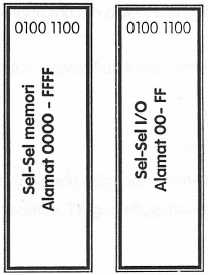 Model Arsitektur I/O Terisolasi
Arsitektur I/O Terisolasi
Jika sebuah mikroprosesor dengan arsitektur I/O terisolasi memiliki saluran alamat 16 bit maka jumlah lokasi memori maksimum yang dapat dialamati adalah 216 atau 64 Kbyte dan jumlah lokasi I/O yang dapat dialamati adalah 28 yaitu sama dengan 256 byte
Arsitektur I/O Terisolasi
Metoda I/O terisolasi menggunakan akumulator pada CPU untuk menerima informasi dari I/O atau mengeluarkan informasi ke bus I/O selama operasi input output. 
Tidak ada register lain selain akumulator yang terpakai untuk akses I/O. Metoda I/O terisolasi disebut juga dengan I/O akumulator.
Arsitektur I/O Terisolasi
Konsep ini memiliki pengaruh penting pad a program komputer yaitu :
Instruksi yang digunakan hanya dua kode operasi yaitu IN dan OUT.
Informasi/data yang ada pada akumulator harus dialihkan pada suatu lokasi penyimpanan sementara sebelum ada operasi I/O berikutnya.
Perlu ada tambahan instruksi pad a program pengalihan data/informasi pada akumulator.
Arsitektur I/O Terisolasi
Keuntungan metoda I/O terisolasi :
Komputer dapat mengalihkan informasi/data ke atau dari CPU tanpa menggunakan memori. Alamat atau lokasi memori untuk rangkaian memori bukan untuk operasi I/O.
Lokasi memori tidak terkurangi oleh sel-sel I/O
Instruksi I/O lebih pendek sehingga dapat dengan mudah dibedakan dari instruksi memori.
Pengalamatan I/O menjadi lebih pendek dan perangkat keras untuk pengkodean alamat lebih sederhana.
Arsitektur I/O Terisolasi
Kerugian metoda I/O terisolasi :
Lebih banyak menggunakan penyemat pengendalian pada mikroprosesornya.
Mikroprosesor buatan Intel dan mikroprosesor buatan Zilog menggunakan arsitektur I/O terisolasi.
Arsitektur I/O Terpetakan dalam Memori
Mikroprosesor dengan arsitektur I/O terpetakan dalam memori menyatukan sel-sel I/O dalam pengalamatan yang bersama dengan sel-sel memori.
I/O yang terpetakan dalam memori menunjukkan penggunaan instruksi tipe memori untuk mengakses alat-alat I/O.
I/O yang dipetakan dalam memori memungkinkan CPU menggunakan instruksi yang soma untuk alih data ke memori seperti yang digunakan untuk alih data ke I/O.
Sebuah pintu I/O diperlakukan seperti sebuah lokasi memori.
 Keuntungan sistim ini adalah instruksi yang dipakai untuk pembacaan dan penulisan memori dapat digunakan untuk memasukkan don mengeluarkan data pada I/O.
Arsitektur I/O Terpetakan dalam Memori
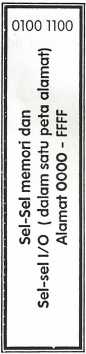 Kerugian: 
Tiap satu pintu I/O mengurangi satu lokasi memori yang tersedia. 
Alamat lokasi I/O memerlukan 16 bit saluran.
Instruksi I/O yang dipetakan dalam memori lebih lama dari instruksi I/O terisolasi.
Model Arsitektur I/O Terpetakan dalam Memori
[Speaker Notes: Gambar disamping menunjukkan bentuk pengendalian I/O terpetakan dalam Memori.]
Arsitektur Harvard
Arsitektur Harvard menggunakan disain yang hampir sama dengan arsitektur I/O terisolasi. 
Perbedaannya pada arsitektur harvard antara memori program dan memori data dipisahkan atau diisolasi.
Pemisahan antara memori program dan memori data menggunakan perintah akses memori yang berbeda.
Harvard arsitektur ditinjau dari kemampuan jumlah memori lebih menguntungkan.
MIKROPROSESOR ZILOG Z-80
Mikroprosesor Zilog Z-80 CPU adalah mikroprosesor 8 bit buatan Zilog dengan gambaran performance:
Mikroprosesor 8 bit dengan arsitektur 110 terisolasi
16 bit address bus dan 8 bit data bus dengan kemampuan :
Pengalamatan memori 64 Kbyte
Pengalamatan 1/0 256 byte
148 instruksi
8 buah register 8 bit sebagai regiter utama
8 buah register 8 bit sebagai register alternatif
4 buah register 16 bit
2 buah register 8 bit fungsi khusus
Frekuensi Clock 2,5 MHz - 4 Mhz
Komsumsi Daya : Aktif 150 mA
Kemasan PDIP
MIKROPROSESOR ZILOG Z-80
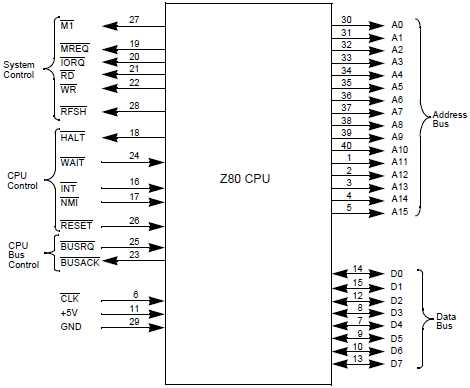 Susunan dan Konfigurasi Pin Z-80 CPU
MIKROPROSESOR ZILOG Z-80
Kendali CPU menjalankan fungsi-fungsi sebagai berikut:
MIKROPROSESOR ZILOG Z-80
Kendali CPU menjalankan fungsi-fungsi sebagai berikut:
MIKROPROSESOR ZILOG Z-80
Kendali CPU menjalankan fungsi-fungsi sebagai berikut:
Catatan: Tanda * berarti pin tersebut aktif LOW=0.
MIKROPROSESOR ZILOG Z-80
Z-80 CPU dalam mengendalikan sistim menggunakan enam pin kendali dan empat diantaranya digunakan untuk berkomunikasi dengan Memori dan I/O.
Cara berkomunikasinya menggunakan status bit seperti tabel berikut :
Operasi Komunikasi Memori
[Speaker Notes: Dari tabel 3 tampak jelas data dapat teralirkan keluar atau masuk CPU.]
MIKROPROSESOR ZILOG Z-80
Pada operasi pembacaan (READ) data mengalir masuk ke CPU. melalui
delapan bit saluran date bus. Pada operasi penulisan (WRITE) data mengalir keluar dari CPU. Dalam hal ini satu siklus proses hanya ada satu operasi yaitu operasi baca atau operasi tulis. Cukup nalar bahwa tidak akan pernah terjadi operasi tulis dan operasi baca berlangsung bersamaan. Namun demikian karena siklus clock kerja CPU sangat tinggi maka kedua operasi ini akan dapat berlangsung secara cepat dan seakan-akan terjadi bersamaan.
Ada dua sasaran terpisah dalam pengalihan data yaitu memori dan I/O.
Pengendalian ini dilakukan oleh dua bit kontrol yaitu IORQ*dan MREQ*.
Internal hardware design z-80 cpu
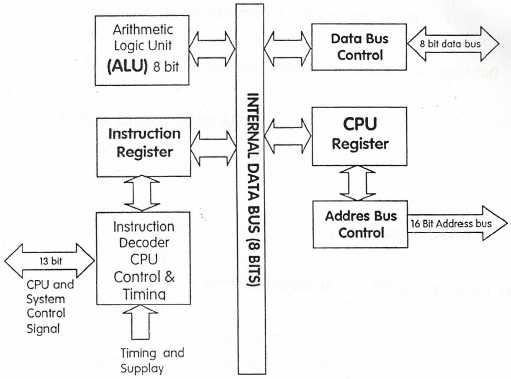 Blok diagram Arsitektur Z-80 CPU
Aritmetika logic Unit (AlU)
Untaian gerbang-gerbang logika yang berfungsi membentuk suatu fungsi esensial yaitu operasi Arithmetika (ADD, SUB, dan turunannya) dan operasi Logika (AND, OR, XOR, INe. DEC dan turunannya) dalam kapasitas 8 bit.
Dapat rnembentuk operasi aritmetika 16 bit penjumlahan dan pengurangan dengan cara operand ditempatkan pada dua buah register 8 bit (Register Hl, IX, dan IY).
Aritmetika logic Unit (AlU)
Fungsi Aritmetika pada ALU
Penjumlahan (ADD = add, ADC=add with carry)
Pengurangan (SUB= subtract, SBC=subtract with carry)
Penambahan dengan satu (+1) (lNC = increament)
Pengurangan dengan satu (-1) (DEC=decreament)
Pembandingan (CP= compare)
Koreksi aritmetika desimal (DAA = decimal adjust Accumulator)
Aritmetika logic Unit (AlU)
Fungsi Logika pada ALU
Fungsi AND
Fungsi OR
Fungsi XOR (Exclusive OR)
Putar Kanan (RRA= rotate right accumulator, RRCA=rotate right circular accumulator)
Putar Kiri (RLA = rotate left accumulator, RRCA= rotate left circular accumulator)
Geser Kiri (SLA= shift left arithmetic)
Geser.Kanan (SRA=shift right arithmetic)
Manipulasi bit (SET,RESET,dan Test)
Aritmetika logic Unit (AlU)
Addres Bus Control bekerja mengendalikan pengalamatan memori dan I/O. Pengalamatan memori dan I/O menggunakan satu register 16 bit yang disebut dengan register Program Counter (PC).
Data Bus Control bekerja mengatur arah aliran data pada saat operasi pembacaan dan penulisan. Data bus control bekerja menggunakan tri state buffer.
Bagian Instruction Register dan Instruction Decoder bekerja sebagai penerima object code pada proses Fetching, dan pendekode object code pada saat Decoding kode-kode yang diambil oleh CPU, serta melakukan eksekusi.
Register Internal Z-80 CPU
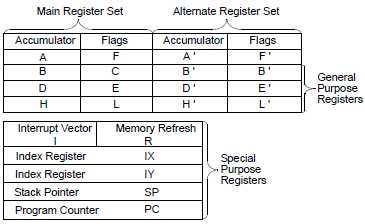 Susunan Register 8 bit Z-80 CPU
Register Intemal Z-80 CPU
Terdiri dari 18 buah register 8 bit dan 4 buah register 16 bit
16 buah dari 18 buah register 8 bit di bagi menjadi dua himpunan yaitu himpunan register Utama dan himpunan register alternatif (pengganti)
Dua buah register 8 bit khusus yaitu register I dan Register R.
Register Intemal Z-80 CPU
Register A disebut juga dengan Accumulator yaitu register penampung hasil operasi ALU.
Register F (Flag) disebut sebagai register status yang berfungsi untuk mencatat status hasil sebuah operasi dalam ALU
Register H. C. D. E, H, dan L adalah register serbaguna 8 bit yang dapat dipasangkan menjadi register 16 bit dengan pasangan : BC, DE,den HL yang dapat digunakan secara mandiri.
Register A', F, B', C, 0', E', H', L' digunakan sebagai alternatif penyimpan sementara pada saat mengamankan isi register utama.
Register Utama
Register utama adalah register 8 bit
Sebagai tempat simpan data 1 byte
Isinya dapat dikutipkan dari satu register ke register lainnya
Dapat dioperasikan aritmetik atau logic terhadap data pada akumulator
REGISTER UTAMA
Contoh:
Register utama 16 Bit
Dapat dibangun menjadi register 16 bit dengan menggabungkan dua buah register 8bit pasangan BC, DE, HL.
Tempat simpan 2 byte data
Sebagai pencatat alamat memori
Register HL, mempunyai sifat utama sebagai akumulator
Register BC, DE sebagai penyimpan angka untuk cacahan/hitungan
Dapat dioperasikan aritmetik terhadap data pada akumulator HL.
Register utama 16 Bit
Contoh:
Register 16 Bit khusus
Z-80 CPU mempunyai 4 buah register 16 bit
Susunan Register 16-bit Z-80 CPU
PROGRAM COUNTER (PC)
Register 16 bit yang sering juga disebut dengan Instruction Pointer.
Instruction Pointer atau PC adalah penunjuk instruksi dalam hal ini pemegang alamat memori lokasi instruksi yang akan dieksekusi oleh CPU.
PCsecara logika sebagai penunjuk bit dari address bus.
Misalnya PC=1800h berarti kondisi biner dari address bus adalah:
PROGRAM COUNTER (PC)
Sebelum sebuah program dijalankan PC harus mencatat alamat awal program.
Setelah dieksekusi PC secara otomatis naik satu bit (increment) sampai dinyatakan berhenti atau berubah nilainya sesuai dengan sasaran pencabangan Jump dan Branch.
PC juga sebagai pemegang alamat I/O menggunakan separo jumlah bit addres bus yailu dari A0 - A7.
STACK POINTER (SP)
Register 16 bit sebagai pencatat atau penunjuk /pointer alamat stack atau penggalan memori (RWM).
Berhubungan dengan operasi pembentukan stack perintah PUSH dan POP.
Isi SP berubah secara otomatis pada setiap operasi PUSH dan POP.
Operasi PUSH don POP adalah operasi transfer data khusus antara register dengan memori (RWM)
STACK POINTER (SP)
Proses operasi PUSH-POP menggunakan pola LIFO (Last In First Out) atau FlLO(First In Last Out).
Perintah PUSH bekerja menumpuk data dari suatu register ke memori
Perintah POP bekerja mengambil data dari memori ke register
Penggunaan PUSH-POP dibatasi oleh luasan memori yang ada pada sistim mikroprosesor.
STACK POINTER (SP)
Contoh:
REGISTER INDEKS (IX dAn IY)
Register IX dan IY adalah register 16 bit yang independen satu sama lain.
Digunakan untuk menyediakan alamat awal 16 bit pada pengalamatan berindeks.
Memiliki kemampuan untuk menunjuk alamat memori menggunakan angka indeks berdasarkan alamat awal yang tercatat pada register IX atau IY.
Keuntungan rill dari register ini adalah memperpendek waktu eksekusi dan lebih menyingkat program.
REGISTER INDEKS (IX dAn IY)
Contoh:
REGISTER R (Refresh/ Penyegar)
Digunakan untuk menyediakan 7 bit (A0- A6) alamat lokasi memori yang akan disegarkan.
Berfungsi untuk memelihara kesegaran data pada memori dinamik jenis RWM.
Secara otomatis setiap 2 mili detik disegarkan.
Tidak termanfaatkan jika menggunakan memori static. 

Memori dinamik adalah kapasitor dimana isi data akan bertahan dalam batas waktu sehingga perlu disegarkan.
Memori static adalah sebuah Flip-Flop dimana data tetap mantap.
REGISTER INTERUPSI ( I )
Register 8 bit yang menyediakan byte alamat orde tertinggi bila CPU memasuki subrutin interupsi.
Alamat interupsi orde rendah diberikan oleh program melalui perangkat interupsi.
REGISTER FLAG ( F )
Register 8 bit pencatat status yang sangat penting dalam setiap operasi hitung dan logika sebuah mikroprosesor.
Status akhir dari sebuah step proses program atau instruksi sangat dibutuhkan dalam membangun keputusan.
Keputusan untuk mencabang atau melompat dapat dikontrol menggunakan status yang tercatat di Reg. F.
Bila ALU telah menyelesaikan operasi hitung/nalar atau logika, hasilnya akan disimpan di register A, dan bersamaan dengan itu status operasi akan dicatat kondisinya bit demi bit di register F.
REGISTER FLAG ( F )
Ada tujuh jenis status pada Mikroprosesor Z-80 CPU dan makna masing status adalah sbb :
Carry
Non Carry
Parity/Overflow
Half Carry
Zero
Sign
REGISTER FLAG ( F )
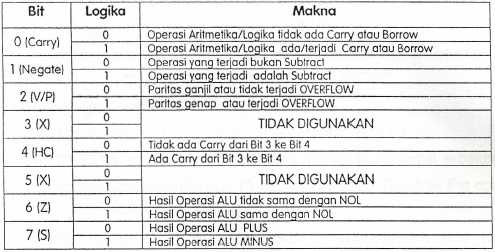 Carry dan Half Carry
Carry adalah limpahan yang terjadi dari bit B7 ke bit B8 untuk operasi 8 bit dan Iimpahan dari bit B15 ke bit B16 untuk operasi 16 bit.
Bit carry bernilai 1 jika sebuah operasi penjumlahan 8 bit melebihi FFh= 255d dan untuk operasi 16 bit melebihi nilai FFFFh= 65535d.
Half Carry adalah Iimpahan yang terjadi dari bit B3 ke bit B4 untuk operasi 8 bit dan Iimpahan dari bit B7 ke bit B8 untuk operasi 16 bit.
Carry dan Half Carry
Contoh:
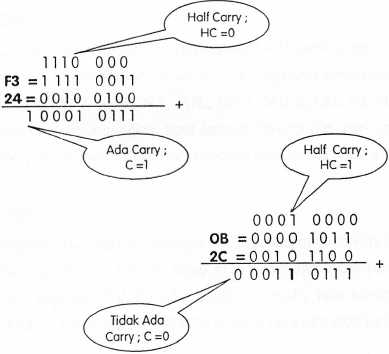 Carry dan Half Carry
Pada operasi pengurangan SUB Bit Carry pada Flag dapat bermakna sebagai Borrow. Dalam hal ini nilai Flag N = 1.
Bit carry flag digunakan sebagai pendeteksi status dalam operasi JP C, JP NC, JR C, 
	JR NC, CALL C, CALL NC, RET C, RET NC.
Parity dan Overflow
Digunakan untuk dua fungsi berbeda dalam satu bit.
Bit B2 dinyatakan sebagai pencatat Paritas jika operasi sebelumnya adalah operasi logika dan B2 sebagai pencatat Overflow jika operasi sebelumnya adalah operasi aritmetika.
Jika operasi logika menghasilkan bit ''1'' dalam jumlah yang genap maka P = 1 dan jika operasi logika menghasilkan bit ''1'' dalam jumlah yang ganjil maka P=0.
Overflow dapat diartikan sebagai suatu keadaan melimpah atau luber yaitu suatu keadaan pada operasi bilangan biner bertanda komplemen 2 melebihi batas maksimum range (-128 sampai dengan +127). 
	Secara hukum matematis overflow menandakan suatu keadaan yang salah. Yaitu positif tambah positif hasilnya negatif atau negatif tambah negatif hasilnya positif.
Zerro
Sebagai penunjuk apakah hasil operasi ALU bernilai nol atau tidak.
Sangat efektif digunakan untuk pendeteksian pencabangan dalam perintah JP Z, JP NZ, 
	JR Z, JR NZ, DJNZ, CALL Z, CALL NZ, RET Z, RET NZ.
Sering membingungkan bagi pemula karena jika hasil operasi sama dengan nol maka Z=1,dan jika hasil operasi tidak sama nol maka Z=0.
SIGN
Bit penanda bilangan ini memberikan tanda apakah nilai hasil operasi ALU positif atau negatif.
Positif atau negatifnya hasil ALU ditentukan oleh nilai bit B7 (MSB). Jika bit B7 = 1 maka nilai bilangan tersebut adalah negatif jika bit B7 = 0 maka nilai bilangan tersebut adalah positif.
Bit Sign diperhatikan jika bekerja dalam format bilangan bertanda (signed bit), sedangkan jika bekerja dalam format bilangan tidak bertanda (unsigned bit) maka bit sign diabaikan.
MODE PENGALAMATAN (ADDRESSING MODE)
Mode pengalamatan pada mikroprosesor Zilog Z-80 ada 7 macam, yaitu:
Immediate Addressing Mode
Register Addressing Mode
Direct Addressing Mode
Indirect Addressing Mode
Indexed Addressing Mode
Extended Addressing Mode
Relative Addressing Mode
Immediate Addressing Mode
disebut juga dengan istilah pengalamatan segera
cara yang paling sederhana untuk membangkitkan data pada destinasi dengan cara membuat data menjadi bagian dari opcode. 
Sumber data secara langsung dinyatakan sebagai bagian dari perintahnya. 
Pada saat Z-80 CPU mengeksekusi perintah ini, program counter secara otomatis naik satu digit untuk mengambil data secara langsung dari memori.
[Speaker Notes: Immediate addressing mode disebut juga dengan istilah pengalamatan
segera merupakan cara yang paling sederhana untuk membangkitkan
data pada destinasi dengan cara membuat data menjadi bagian dari
opcode. Sumber data secorc langsung dinyatakan sebagai bag ion dari
perintahnya. Pada saat Z-BO CPU mengeksekusi perintah ini, program
counter secara otomatis naik satu digit untuk mengambil data secara
langsung dari memori.]
Immediate Addressing Mode
Pola immediate addressing mode dan contoh perintahnya adalah sebagai berikut:
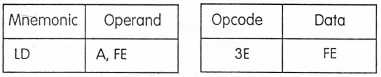 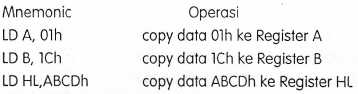 [Speaker Notes: Immediate addressing mode disebut juga dengan istilah pengalamatan
segera merupakan cara yang paling sederhana untuk membangkitkan
data pada destinasi dengan cara membuat data menjadi bagian dari
opcode. Sumber data secorc langsung dinyatakan sebagai bag ion dari
perintahnya. Pada saat Z-BO CPU mengeksekusi perintah ini, program
counter secara otomatis naik satu digit untuk mengambil data secara
langsung dari memori.]
Register Addressing Mode
Register addressing mode adalah model pengalamatan alih data dimana nama register A, B, C, D, E, H, L, IX, IY, dan SP digunakan sebagai bagian dari opcode mnemonik baik sebagai source atau sebagai destinasi.
Register Addressing Mode
Model dan contoh register addressing mode sebagai berikut:
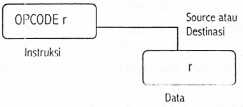 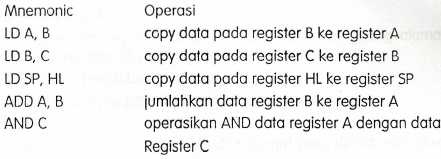 Direct Addressing Mode
Direct addressing mode atau disebut juga mode pengalamatan langsung.
Mode ini  menggunakan pengalamatan dengan penunjukan alamat secara langsung salah satu dari 256 byte alamat I/O.
Direct Addressing Mode
Model dan contoh direct addressing mode sebagai berikut:
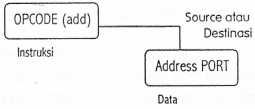 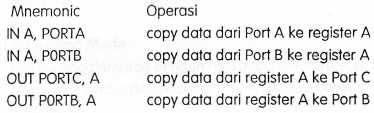 Indirect Addresing Mode
Menggunakan register sebagai pencatat atau pemegang alamat aktual yang akan digunakan untuk memindahkan data
Register itu sendiri bukan alamat
Menggunakan Register BC, DE, HL, dan SP sebagai Pointer data
Indirect Addresing Mode
Contoh Indirect Addressing Mode:
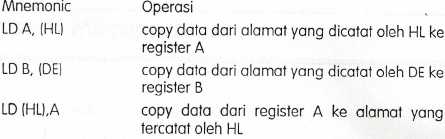 Indexed Addresing Mode
Menggunakan register sebagai pencatat atau pemegang alamat aktual yang akan digunakan untuk memindahkan data
Register itu sendiri bukan alamat
Menggunakan Register IX dan IY sebagai Pointer data
Indexed Addresing Mode
Contoh Indexed Addressing Mode:
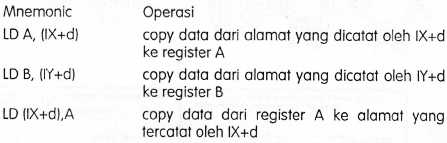 Extended Addresing Mode
Menggunakan data immediate 16 bit sebagai pencatat atau pemegang alamat aktual yang akan digunakan untuk memindahkan data
Contoh Extended Addressing Mode:
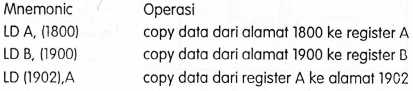 RelatiVE Addresing Mode
Mode pengalamatan dengan nilai offset diantara -120 s/d +127.
Bergerak mundur dari posisi program counter bernilai negatif
Nilai offset:
		e = (alamat sumber + 2) - Alamat tujuan
		dimana hasil e di komplemen duakan

Bergerak maju dari posisi program counter bernilai positif
Nilai offset:
		e = Alamat tujuan - (alamat sumber -2)
KEMASAN mikroprosesor
Ada empat jenis bentuk kemasan mikroprosesor :
PDIP: Plastic Dual Inline Package
PLCC: Plastic J-Lieded Chip Carrier
TQFP: Plastic Gull Wing Quad Flat Package
SOIC: Plastic Gull Wing Small Outline